QR коды для скачивания Мобильного приложения  «МЧС России»
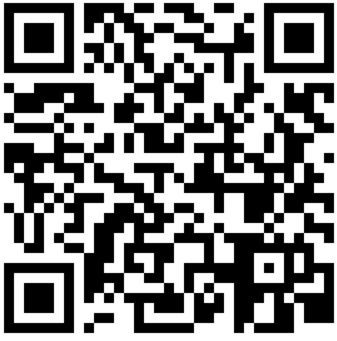 Android
IOS
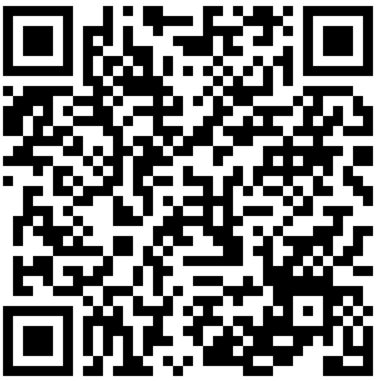